Materii preferate
Limba și literatura română
Istoria
Geografia
Limba franceza
Limba engleza
Limba si literatura romana
IMPORTANŢA STUDIERII LIMBII ROMÂNE
Limba română este o patrie a cuvintelor, propozițiilor si frazelor . Ideile nu se pot naște si nu pot exista decât în patria de cuvinte . Studiul temeinic al limbii române în școala creează posibilitatea dezvoltării copiilor în perspectiva unei vieți spirituale bogate . Limbajul sărac înseamnă o gândire săracă si confuză, precum si o capacitate creatoare limitată, lipsită de valoare .Numai prin limbă prin cuvinte poți învăţa trecutul patriei ,dragostea de țară si de neam În sprijinul acestei afirmații aduc cuvintele deosebite ale marelui poet Mihai Eminescu : “ În limba sa numai i se lipesc poporului de suflet perceptele bătrâneții , istoria părinților săi , bucuriile si durerile semenilor . “ Ființa neamului românesc a dăinuit și va dăinui prin puterea magică a cuvântului .
Studierea limbii române în şcoală prezintă o importanţă deosebită pentru că limba română este expresia fiinţei naţionale a poporului român iar ea s-a identificat continuu cu acesta in momentele istorice prin care a trecut de- a lungul timpului.
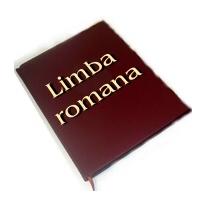 Limba română
Timp care curge, timp ce purcedeÎn urmă-ne multe n-or să rămână,Dar niciodată nu se va pierdeDoamna frumoasă, limba română.
S-or duce zilele, iubiri fără marginiVor trece sub marea uitare stăpână,Dar niciodată n-o cădea în paraginiDoamna românilor, limba română.
Cuvântul ei dulce ne este numeGlasul ei cântec mereu ne adună,Bunii şi răii nu au pe numeMai sfânt decât ea, decât limba română.
Pământu-acesta cât ne rămase,Munții cu vulturi, marea cu spumăStau sub lumina ce arde în caseLa fiecare, limba română.
Făcuţi dintr-un sânge străvechi precum vinulDin boare şi rouă şi din furtună,În ea ne rostim bucuria şi chinul,În prea iertătoarea limbă română.
În ea se botează şi viii şi morţii,În ea se şopteşte sub clarul de lună,Au dus-o pe buze şi domnii şi hoţiiTrăind de milenii în limba română. 
Iar timpul tot curge şi curge-va veşnicŞi sufletu-mi tainic mereu se cununăÎn fiece toamnă, sub stelele sfeşnic,Cu blânda mireasă, limba română.
Principalii autori preferați sunt:
DAN BROWNMircea eliadeIon creangamihai eminescu VASILE ALECSANDRI
Această disciplină de
învăţământ îndeplineşte, mai presus
de orice, un important rol educativ, accentul punându-l pe
formarea convingerilor, cultivarea sentimentelor, cultivarea
acelor disponibilităţi pe care orice elev trebuie sa le aibă, ca un bun cetatean.
Studierea istoriei în scoală nu constă doar întransmiterea de cunoştinţe elevilor, în informarea lor cu date,lucruri, fapte, evenimente şi persoane istorice. Are rolul de aforma capacităţii de interpretare, de înţelegere şi de acţiune.Datorită resurselor de care dispune, istoria contribuie laintegrarea unitară a cunoştinţelor, la dezvoltarea capacitaţilorelevilor de a interpreta fapte şi evenimente, de a stabili relaţii de cauzalitate între ele,de a pătrunde în esenţa proceselor istorice, de a genera atitudini şi de a forma gândireaistorica a elevilor, transformarea conştiinţei lor în convingeri şi a acestora în spirit civic.
Prin specificul şi natura sa, istoria trezeşte şi cultivă
sentimente, creează unele stări raţionale şi afective de care
are nevoie orice fiinţă umană pentru a trai şi a-şi valida
capacităţile creatoare în conformitate cu cerinţele progresului si cu interesele societatii.
Istoria românilor este un inestimabil tezaur pe care elevii trebuie să-l cunoască şi să adauge propria lor contribuţie la cunoaşterea lăsată de înaintaşi. Prin cunoaşterea istoriei naţionale, se conştientizează propria origine, apartenenţa la o etnie, la un neam, ataşamentul faţă de locurile natale şi se cultivă respectul faţă de valorile patrimoniului national.
Importanta geografiei
Geografia nu este numai o știinta informativă, care are ca scop de a-I  înarma pe elevi cu un sistem de cunoaștințe despre dinamica învelisurilor Pamântului, de a-i educa în spiritul dragostei față de patrie, de a le forma deprinderi practice privind aprecierea fenomenelor meteorologice hidrologice,ci are si un rol formativ creând emoții si sentimente care, la vârsta celor mici au puternice influențe în personalitatea elevilor.
Geografia este unul dintre cele mai vechi obiecte didactice de învățământ.
Importanța limbii franceze
În zilele noastre, limbile străine au devenit o necesitate pentru o viaţă profesională de succes şi nu numai. În acest sens, limba franceză este în continuare o limbă importantă în spaţiul internaţional. Ea este vorbită pe tot globul pământesc, este una din cele două limbi oficiale de la O.N.U., U.E., UNESCO, Crucea roşie.
Limba franceză este, de asemenea, vorbită în mai mult de 43 de ţări din lume. Pe Internet, este una din primele trei limbi utilizate, împreună cu engleza şi germana. Pe de altă parte, învăţarea acestei limbi ne poate deschide orizontul cultural, căci putem să citim direct în limba franceză, cărţi, reviste, piese de teatru. Nu în ultimul rând, franceza ne dă posibilitatea de a studia în Franţa, în marile sale Universităţi. Prin urmare, limba franceză va rămâne o limbă străină foarte folositoare şi foarte valoroasă.
Până în zilele noastre franceza a fost considerată ca şi limba oficială a Jocurilor Olimpice şi limba diplomatică a Statului Vatican. Limba franceză este vorbită în mai mult de 43 de ţări din lume.
Se merită să învăţăm limba franceză şi pentru faptul că putem astfel să privim spectacole, filme, teatru, concerte, să citim cărţi şi reviste direct în limba franceză, fără ca acestea să fie traduse.
Franţa oferă multe burse străinilor, ea este interesată mereu de dezvoltarea învăţământului şi a culturii. Se poate astfel studia în marile şcoli franţuzeşti, cum ar fi la Sorbonne sau la Universitatea Pierre et Marie Curie.
Limba franceză este o limbă clară, precisă, poate să traducă cele mai profunde nuanţe ale gândirii şi ale sensibilităţii umane. Ea reprezinită cea de-a treia limbă folosită pe Internet, după engleza şi germana şi în faţa spaniolei. 
În concluzie, limba franceză va rămâne întotdeauna o limbă necesară şi utilă.
Limba engleza
Engleza este foarte importantă pentru că te ajută foarte mult in viată.Cu ea poti să nimerești orice scop,se vorbește in fiecare tară și este și foarte ușoară dacă o întelegi.În concluzie trebuie să invătăm limba engleză.
Profesori preferați:
Boguș Mariana
Iosep Roxana
Piticari Natalia
Mechno Georgeta